TRYGVE HAR ORDET……ubject
DISTRIKTSTRENING SØNDAG 17. MARS 2019

PDG,DICO,CICO,DRFC,PHFSC osv….
LOGOPOLITIET
BRUK AV HJULET OG LOGO
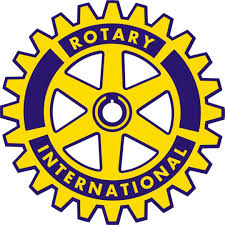 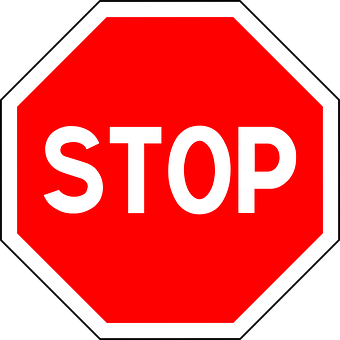 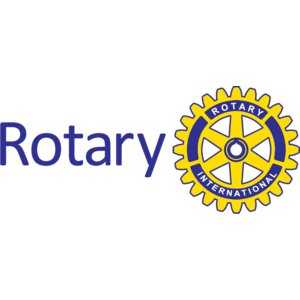 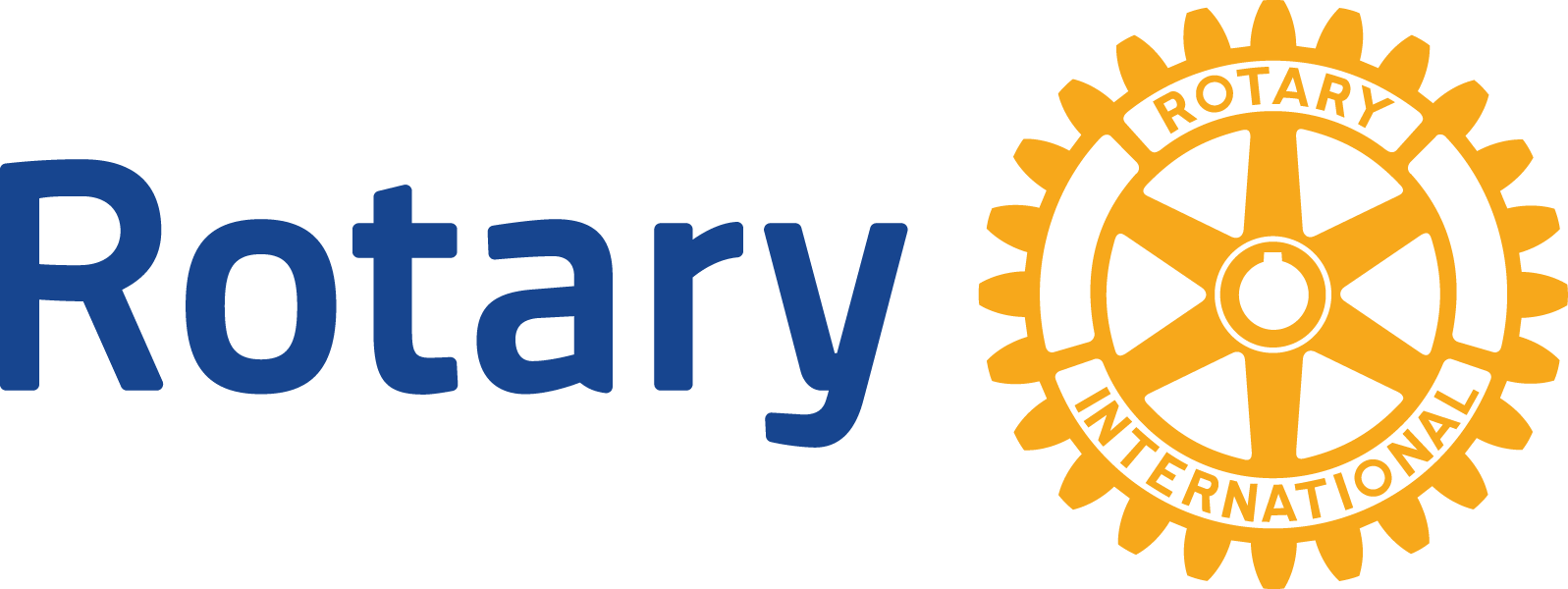 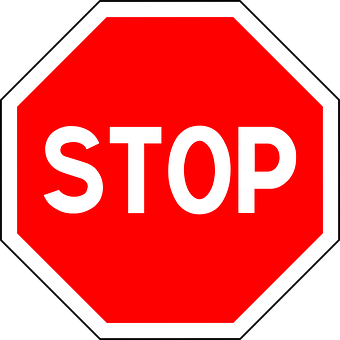 FORKORTELSER I ROTARY
HVA SKJER MED BAARD
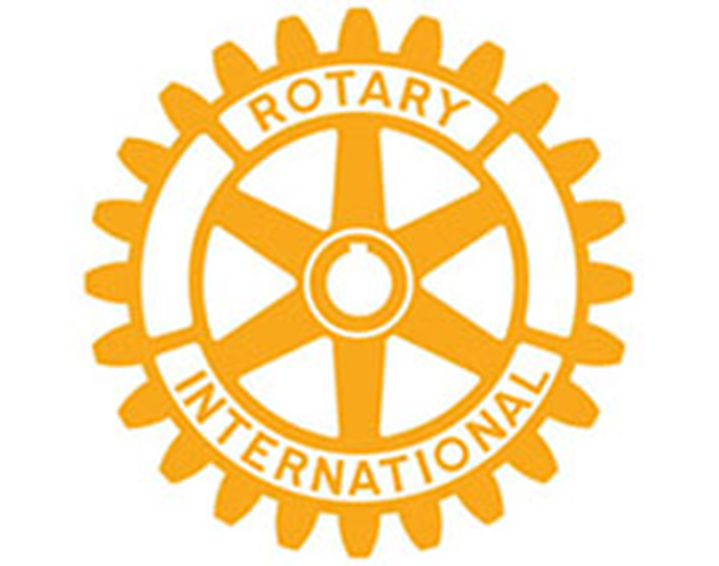 DGNNDistrict governor next nominee
DGDistrict Govenor
DGNDistrict governor nominee
IPDGImmediate past districtgovernor
There is noting as past as a Past District Governor
PDGPast district Governor
fORKORTELSENE
HVA ER NORFONorsk Rotary ForumSamarbeidsorgan for alle de norske 6 distrikter.

Her finner du et sammendrag av de fleste relevante forkortelserhttp://www.rotary.no/no/forkortelser-ord-og-uttrykk#.XI2CDIrPyUk